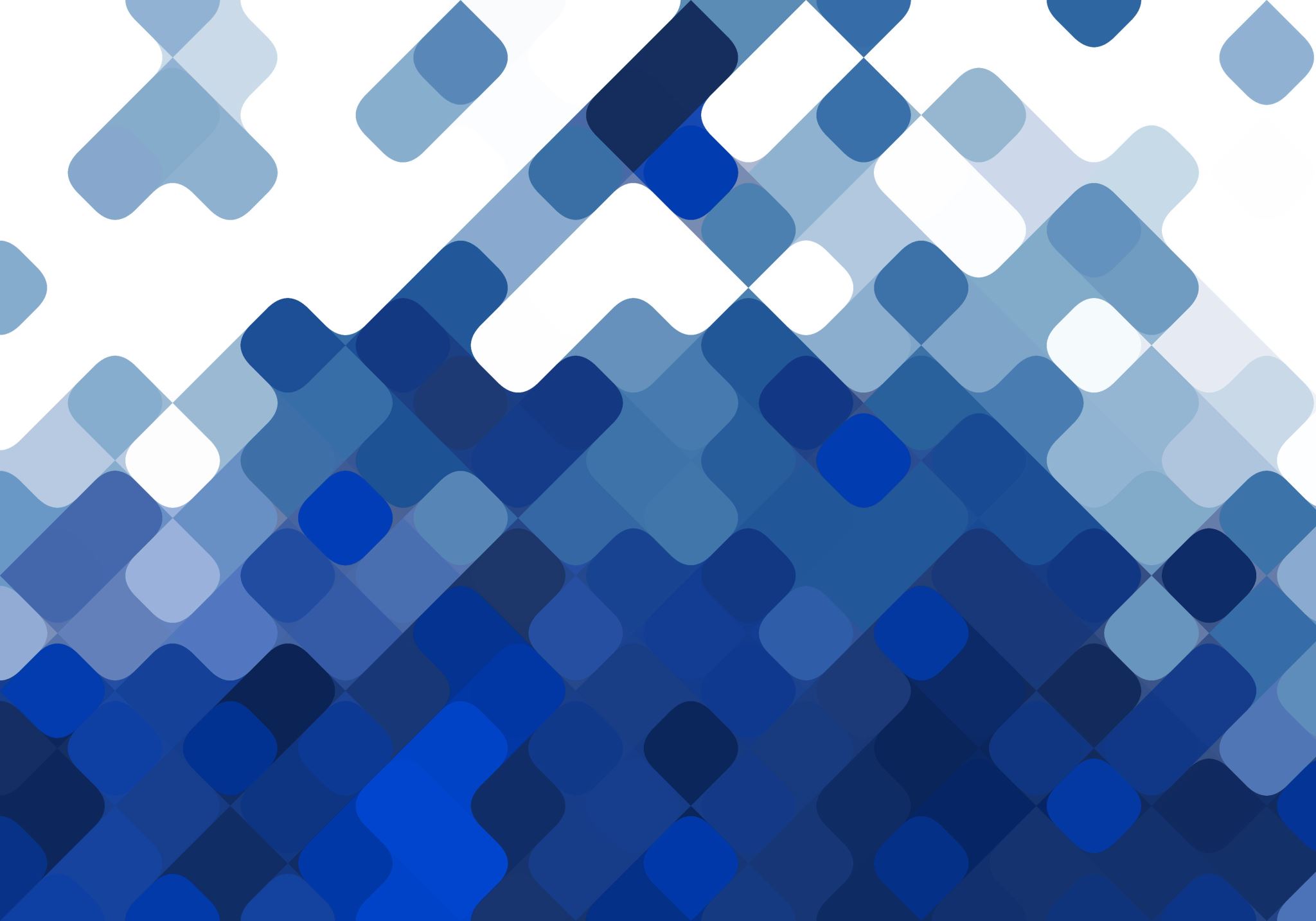 «Il testo descrittivo»attività trasversale di italiano/arte/ musicaclasse III F plesso Fra’ Siciliano
Doc: Pascale Maria Rosaria
Iniziamo con un video
Spieghiamolo con una mappa
Si possono descrivere persone, animali, oggetti, ambienti utilizzando aggettivi , similitudini , personificazioni e seguendo uno schema ben preciso.
Osservate gli schemi guida ed utilizzateli per scrivere del vostro animale preferito o di una persona di famiglia.
Che ne dite di rilassarci ascoltando una canzone, ho scelto questa perché descrive bene come  un fiore possa divenire un …tavolo.
https://www.youtube.com/watch?v=UG_8b6WJqvI
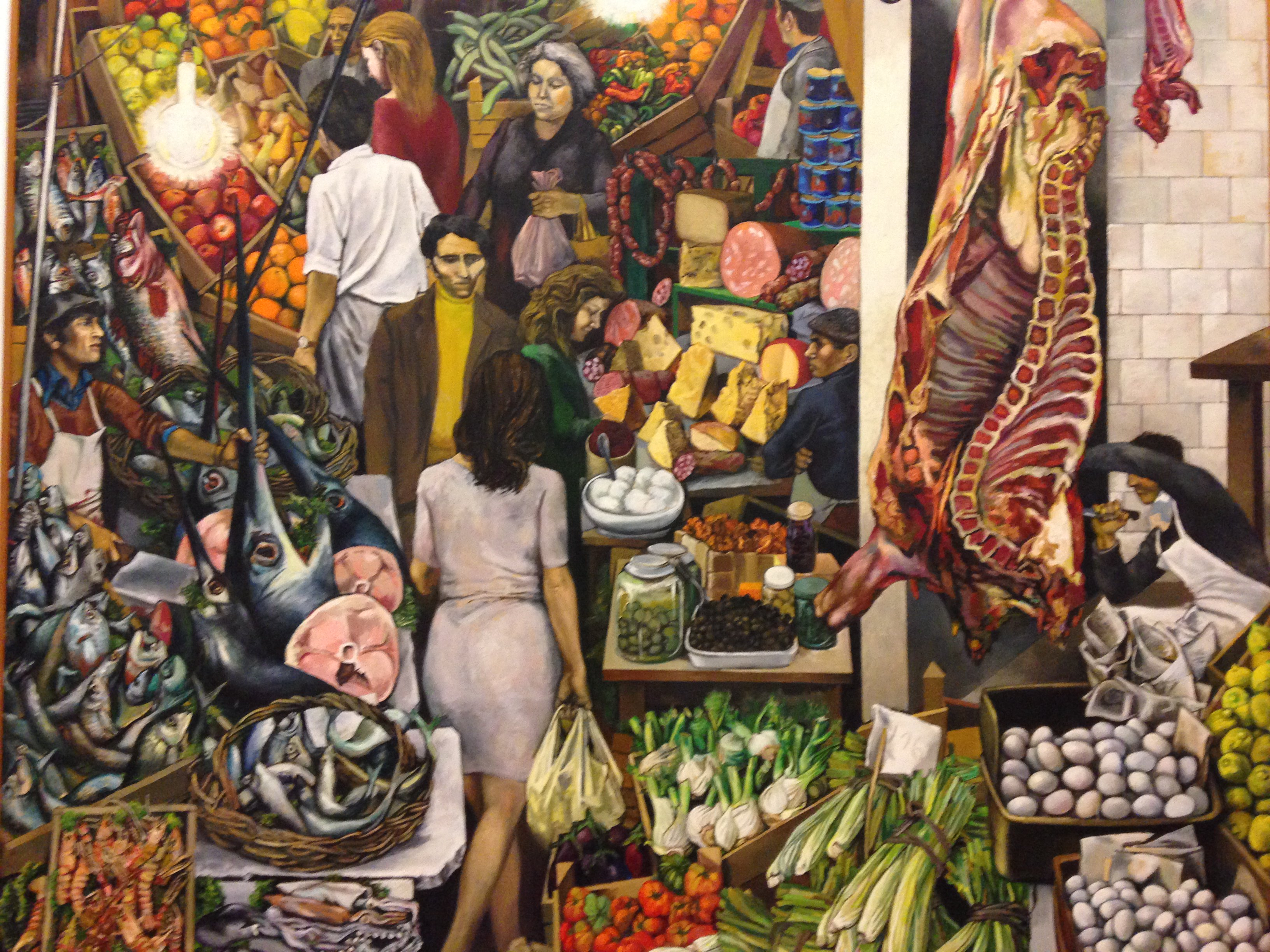 Osservate questo quadro attentamente, secondo voi quale ambiente viene rappresentato? Leggiamolo attentamente e ci racconterà un momento di vita ed un luogo che conosciamo.
Autore: Renato Guttuso Titolo dell’opera: «Vucciria»